Main Idea and Details Day 1
Learning Support
Bridge Valley Elementary
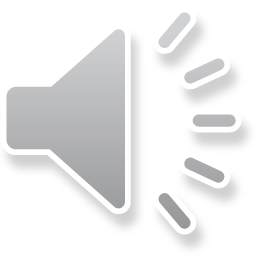 Lesson Objective
Identify the main idea and supporting details of paragraphs within a text and of the text as a whole
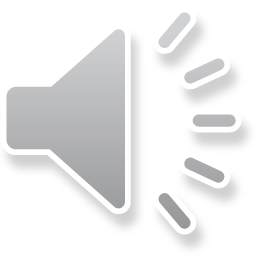 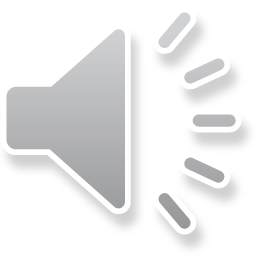 Important Vocabulary
Main idea- most important thought, belief, or opinion
It is the point that author is trying to make 

Detail- a specific piece of information
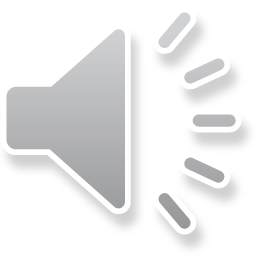 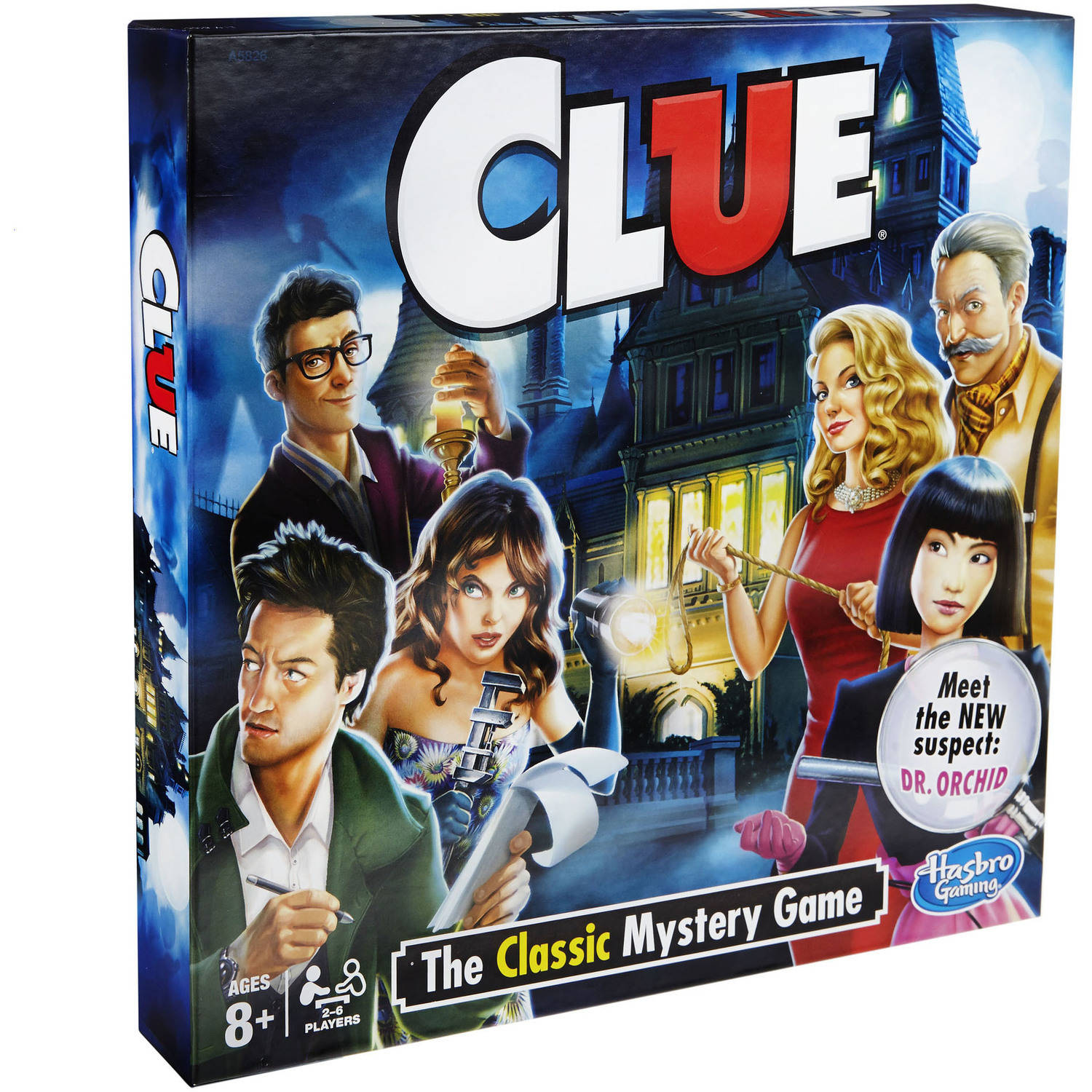 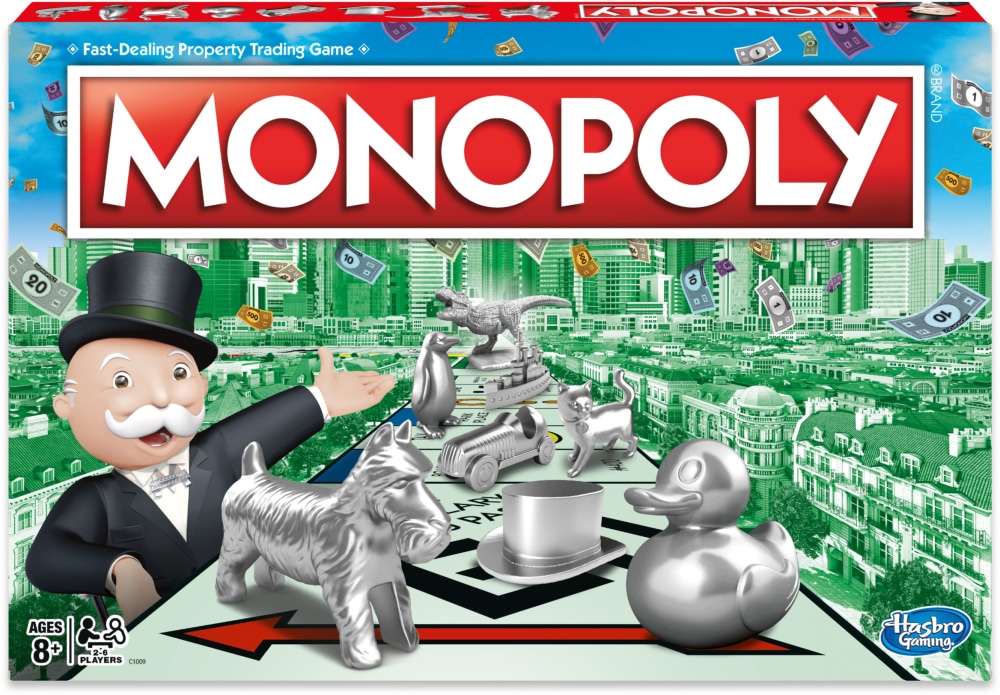 UNO is my favorite game because…
It’s easy to learn 
You can play it with more than one person 
It has to do with numbers
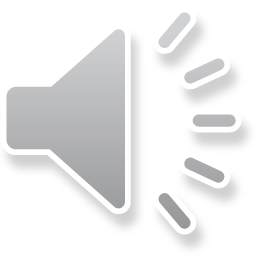 Topic: UNO
Main Idea: UNO is a great game to play.
Play with more than one person
Easy to learn
Has to do with numbers
Supporting Details
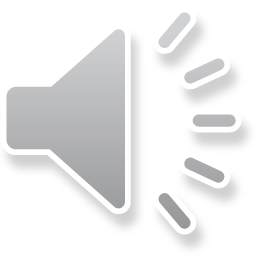 Topic: Plants
Main Idea: Plants need many things to grow
Plants need water
Plants need sunlight
Plants need soil
Supporting Details
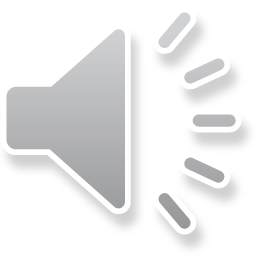 Independent Practice
Food
Think about your favorite Food and Sport
Fill out the main idea and details chart for each of your topics
Upload your work to Seesaw or TEAMS
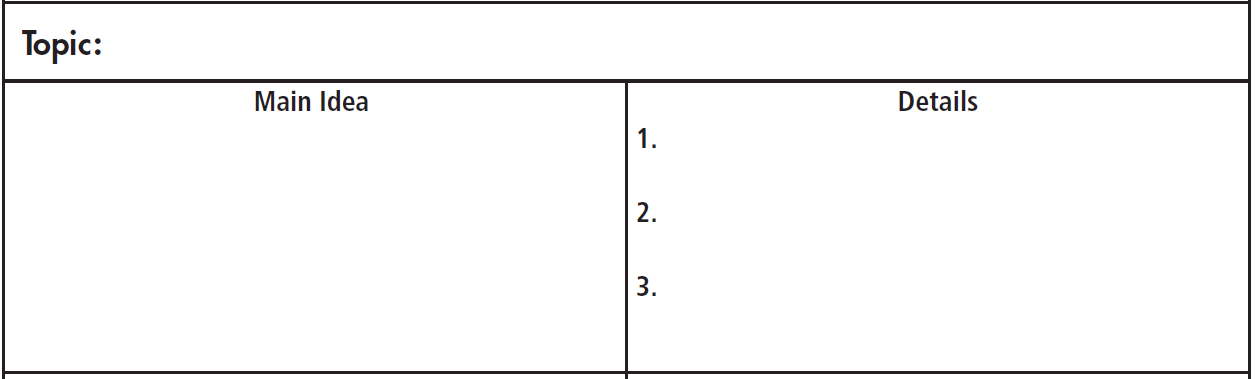 French Fries
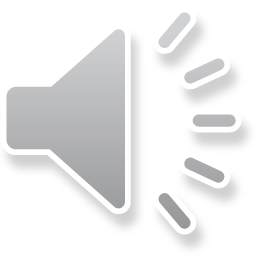 Main Idea and Details Day 2
Learning Support
Bridge Valley Elementary
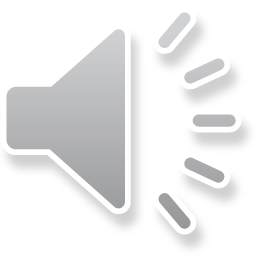 Lesson Objective
Identify the main idea and supporting details of paragraphs within a text and of the text as a whole
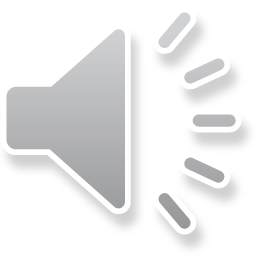 Model Passage
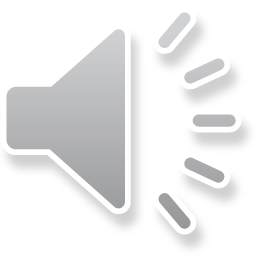 Independent Practice
Locate and read the passage “Visiting the Statue of Liberty” 
Identify the main idea and two details from each paragraph in the passage and fill out the chart
Upload your work to Seesaw or TEAMS
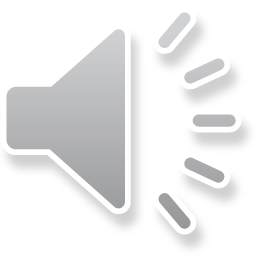